let your trainingjourney begin
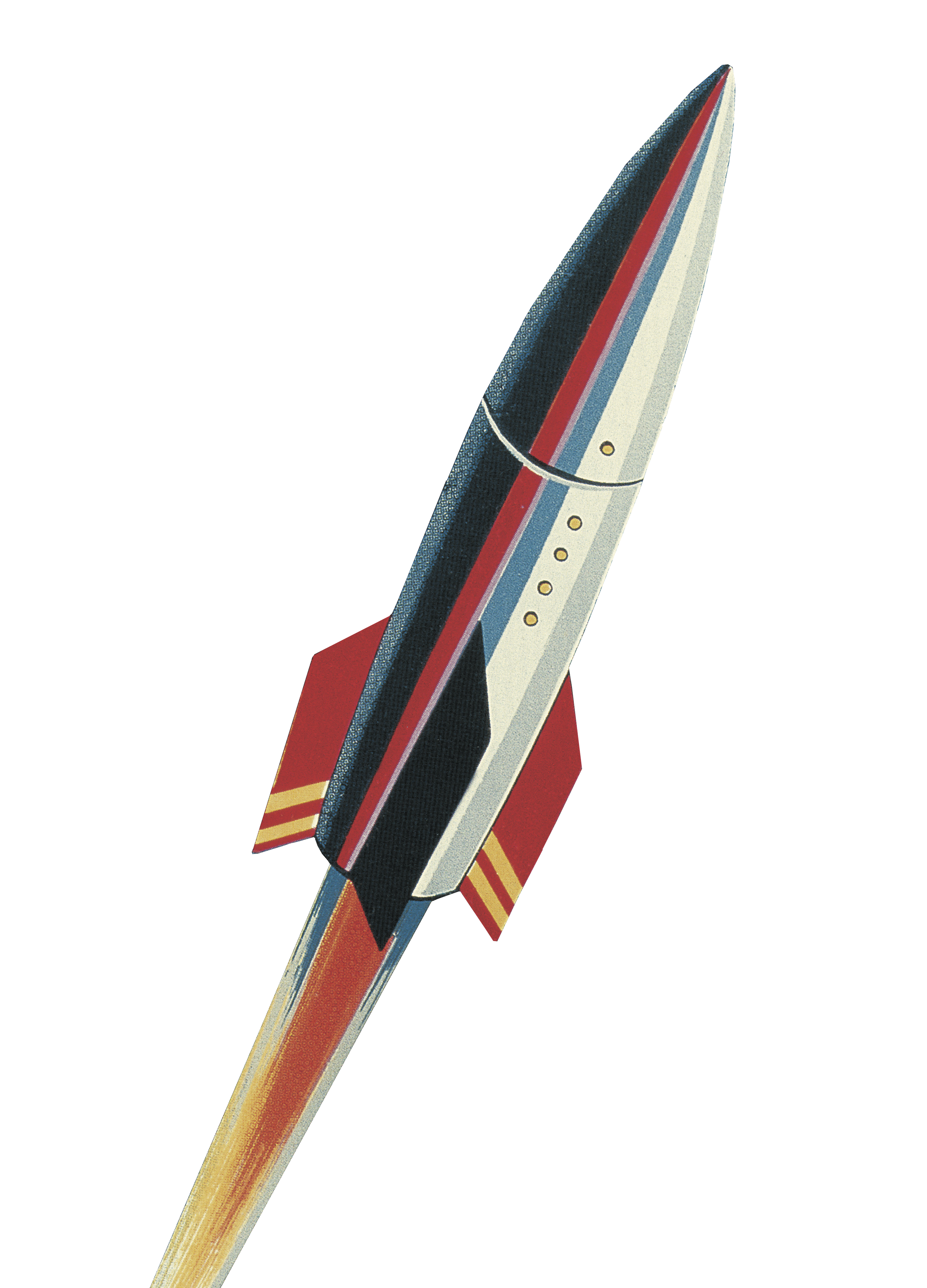 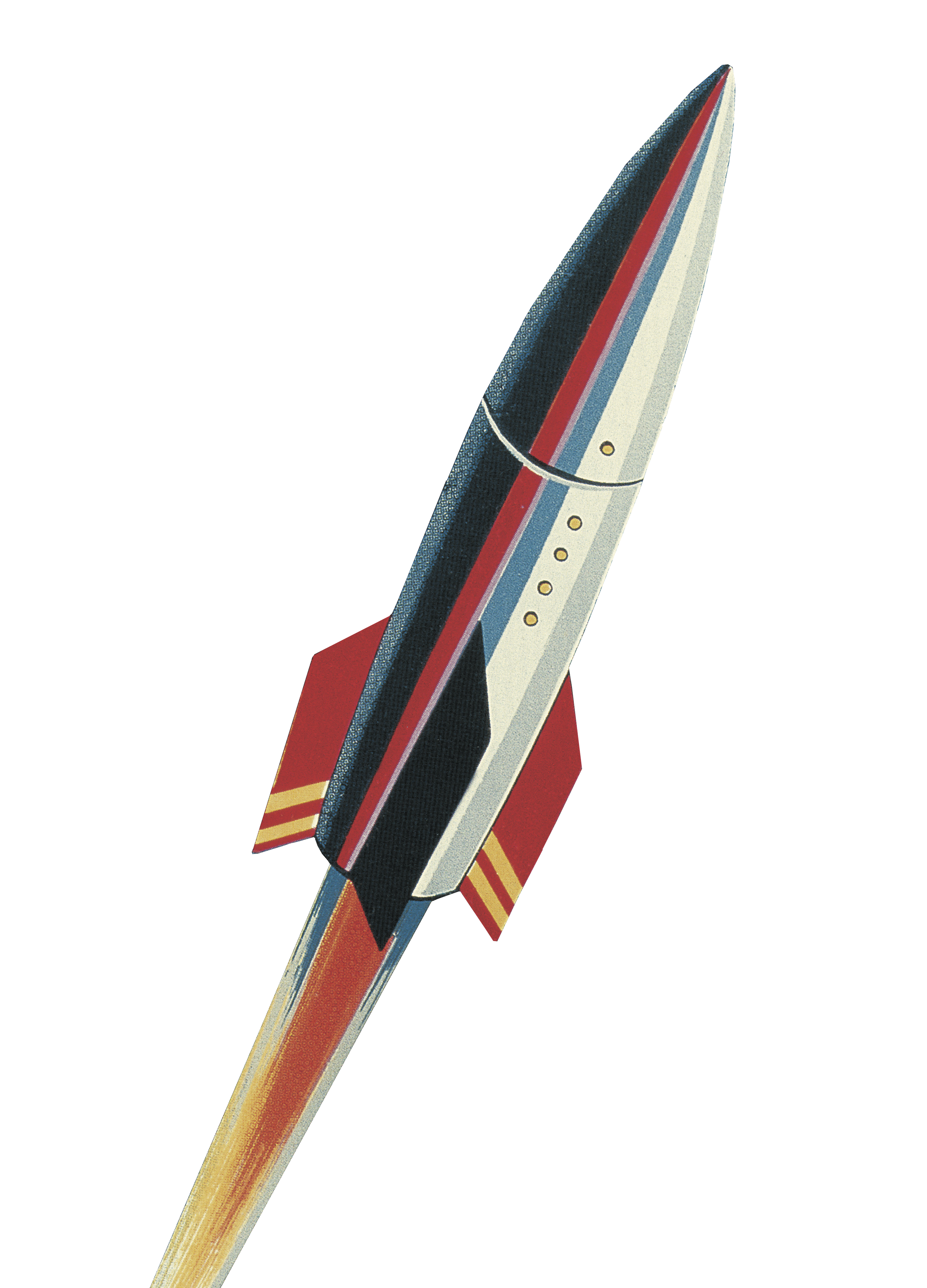 SAGE Knowledge
Workshop for {…}
{Your name}
Session outline
Introduction to SAGE Knowledge

Live platform demonstration

Final questions and session round-up
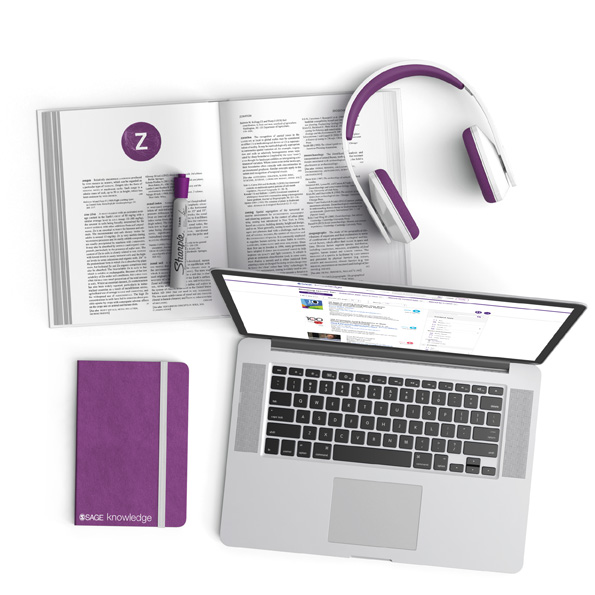 Session objectives
By the end of this session, participants will be able to:

Describe how SAGE Knowledge resources can help them in their study and research

Locate relevant resources using browse and search

Save a resource to a list within the platform
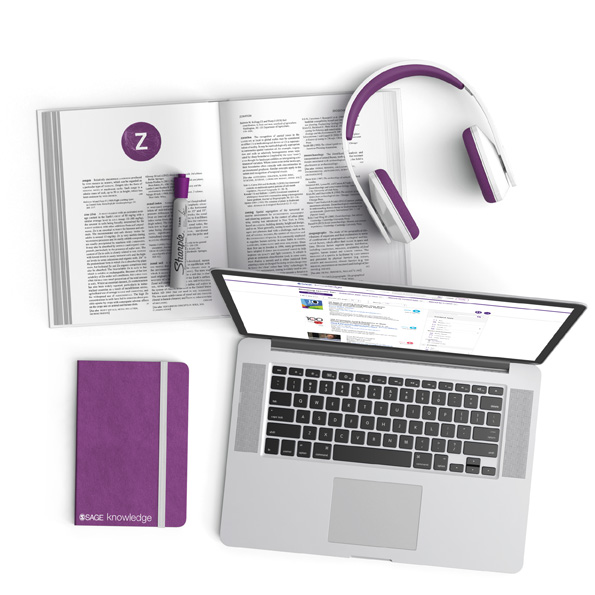 Discussion questions
How familiar are you with SAGE Knowledge?

What projects are you currently working on or interested in?

What do you hope to gain from today’s session?
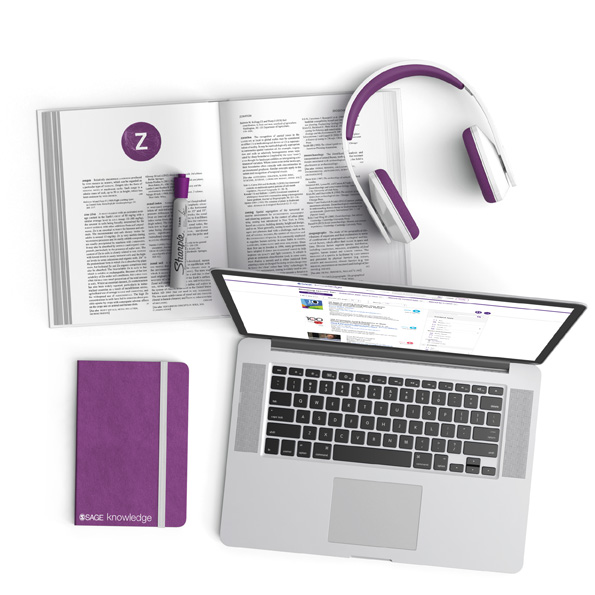 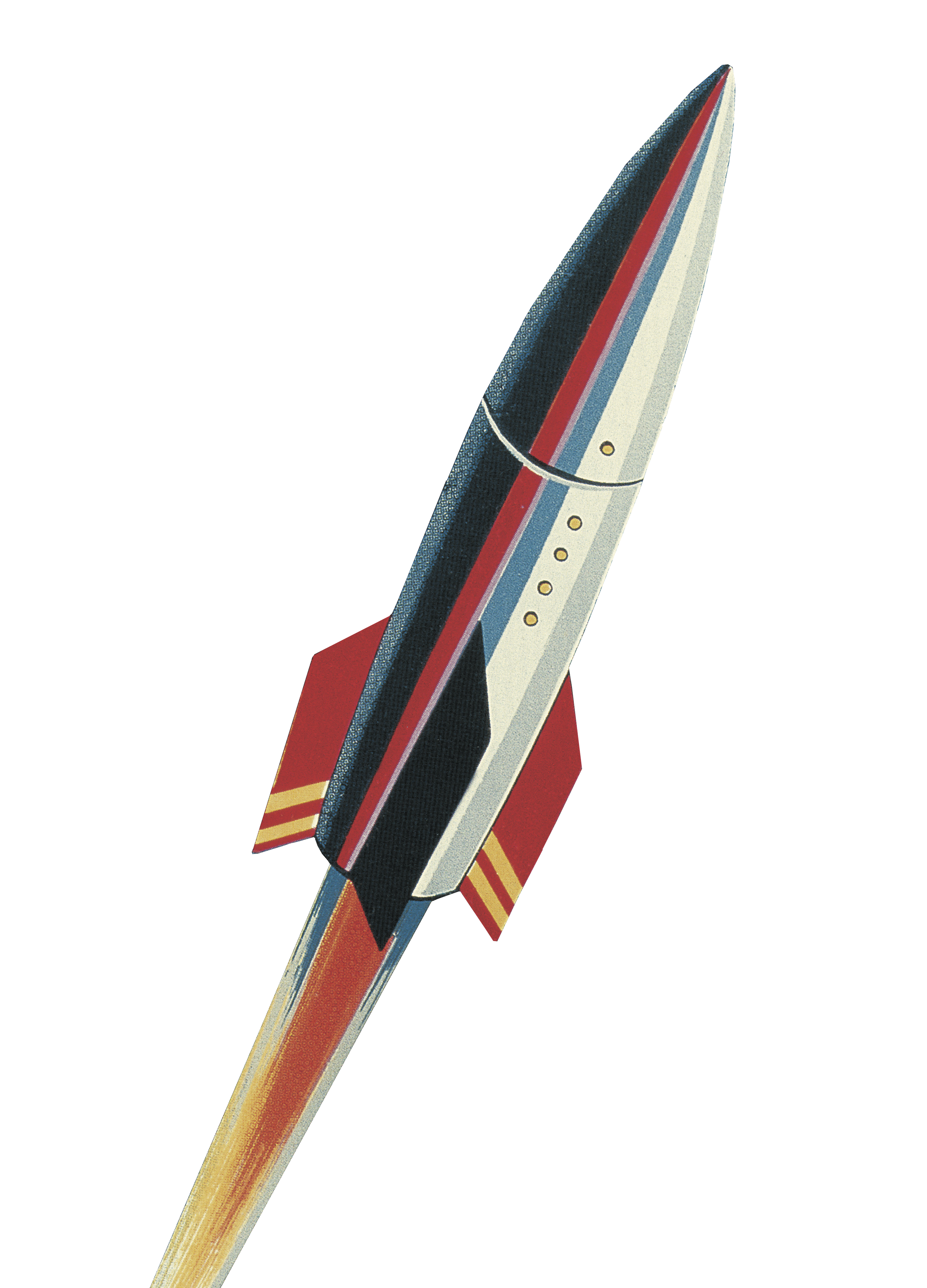 Back to Contents
Introduction to the product
What is it? What’s in it? Who is it for?
SAGE Knowledge is where we host all our online book and reference content, ideal for learning new theories, concepts, debates and applications in your subject area.

SAGE Knowledge content covers the following subject areas:







http://sk.sagepub.com
Leadership
Media, Communication & Cultural Studies
Nursing
Politics & International Relations
Psychology
Social Work
Sociology
Business & Management
Counseling & Psychotherapy
Criminology & Criminal Justice
Education
Geography, Earth & Environmental Science
Health & Social Care
What’s in it?
Full access to SAGE Knowledge includes over 4,600 books and over 600 reference items
However, the content you can access through SAGE Knowledge will depend on the subscription at your library; it’s possible your library does not subscribe to all the content
If you do not have access to a particular item, you will see the following icon next to it in the search results: 
If you aren’t sure which content you have access to at your                      institution, please check with your library staff
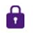 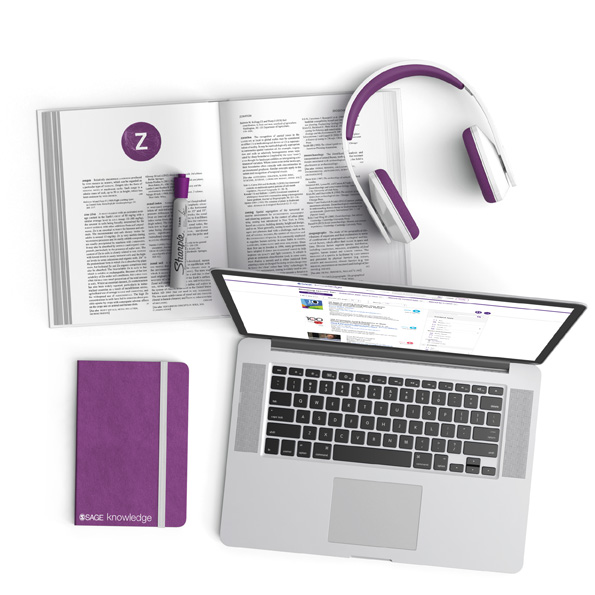 Who is it for?
Students and researchers
Learn more about key topics in your subject area, at all levels of study
Get multiple perspectives on topics from SAGE authors all around the world
Save items to lists to keep track of useful information for your projects
Download citation information for easy referencing
Discover new resources with ‘More like this’ recommendations

Faculty
Introduce students to high-quality content from well-known experts
Create engaging reading lists for your classes
Ensure students get easy access to full-text titles on- and                                       off-campus
Allow all students to access whenever, wherever, with unlimited simultaneous users and a mobile-responsive design
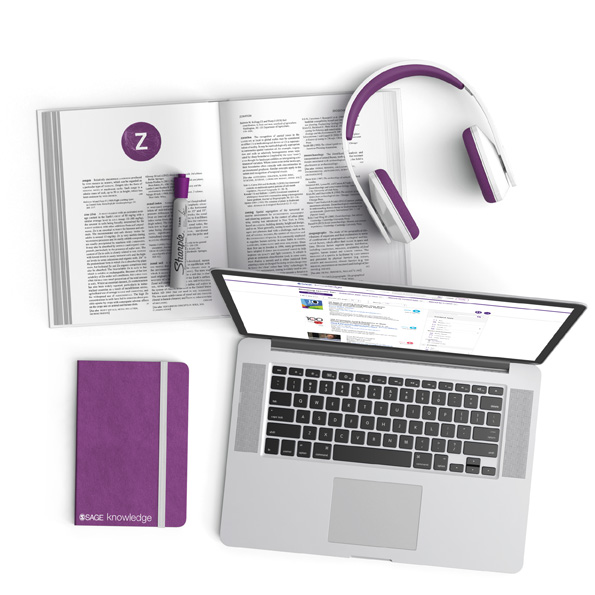 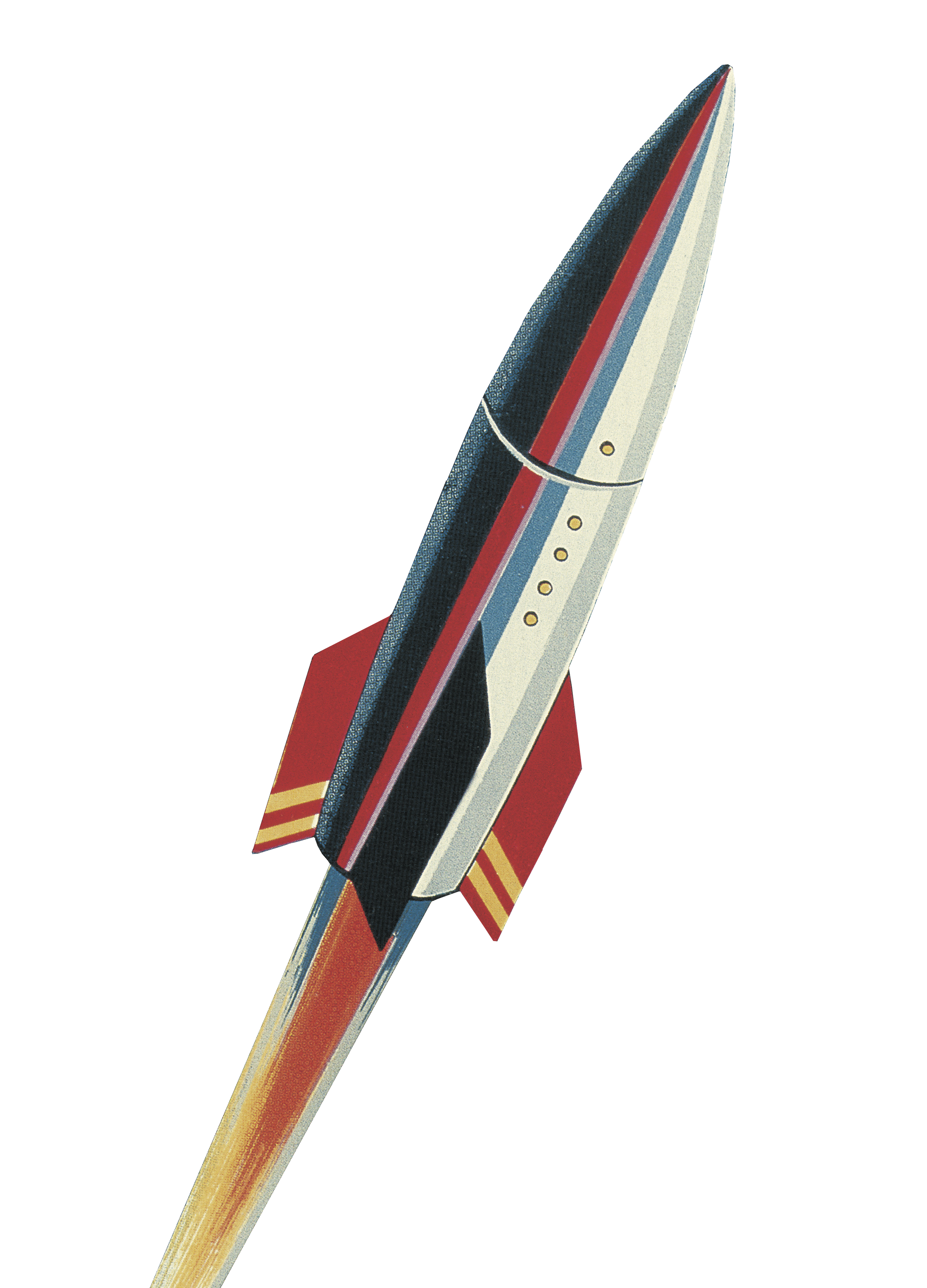 Back to Contents
Getting started on the platform
The homepage, browsing, searching
The SAGE Knowledge homepage
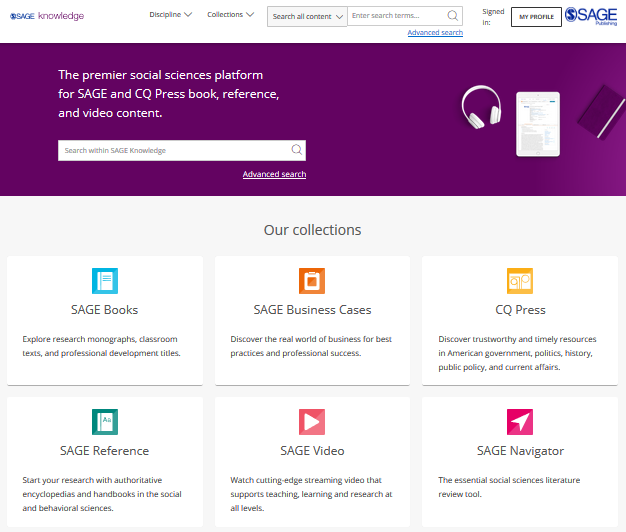 You can access SAGE Knowledge by going to https://sk.sagepub.com
SAGE books and reference items will also be available through your library catalogue, and search engines like Google.
Browsing by Discipline
Click the Discipline menu at the top of the screen on any page to see all content for your subject area.
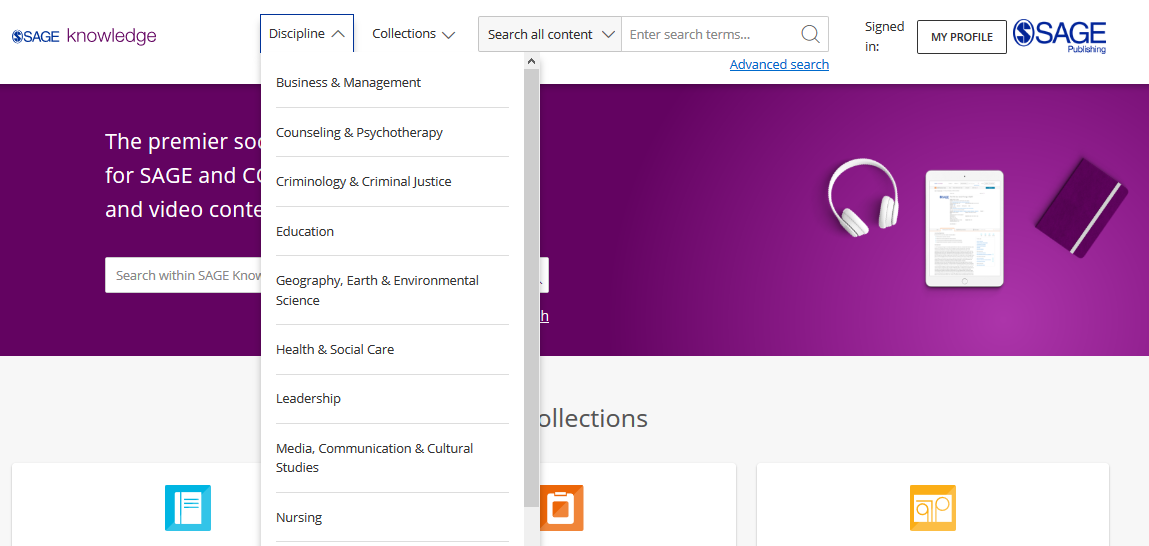 Please note, it is possible that some of these content options will appear in grey on your screen, if your institution does not subscribe to a particular collection.
Browsing by Discipline
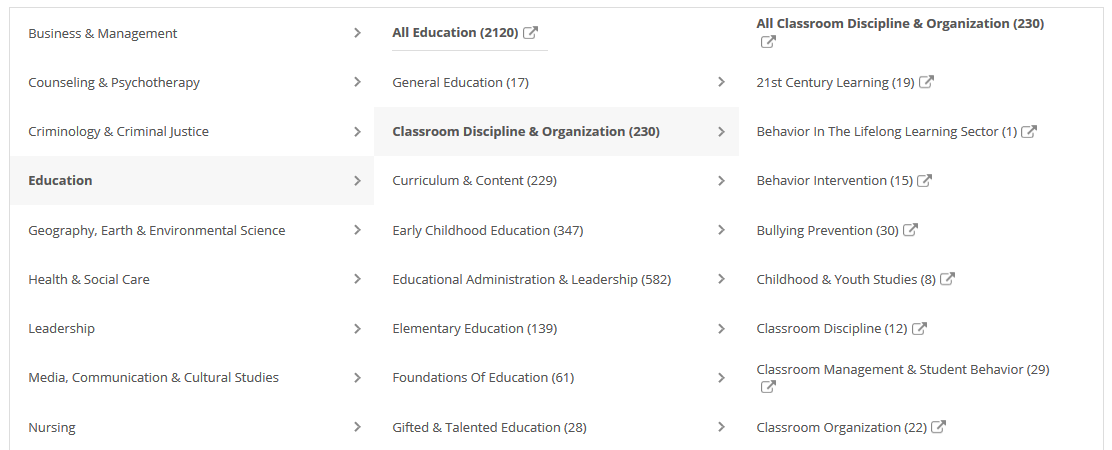 Browse through the taxonomy for your discipline to explore available subject areas and study themes.
Please note, some discipline or topic areas will show zero results (0) depending on your institution’s collection status.
Click to open the Collections menu to explore all content within a particular collection, for example, if you want to see all of our Books.
Browsing by Collection
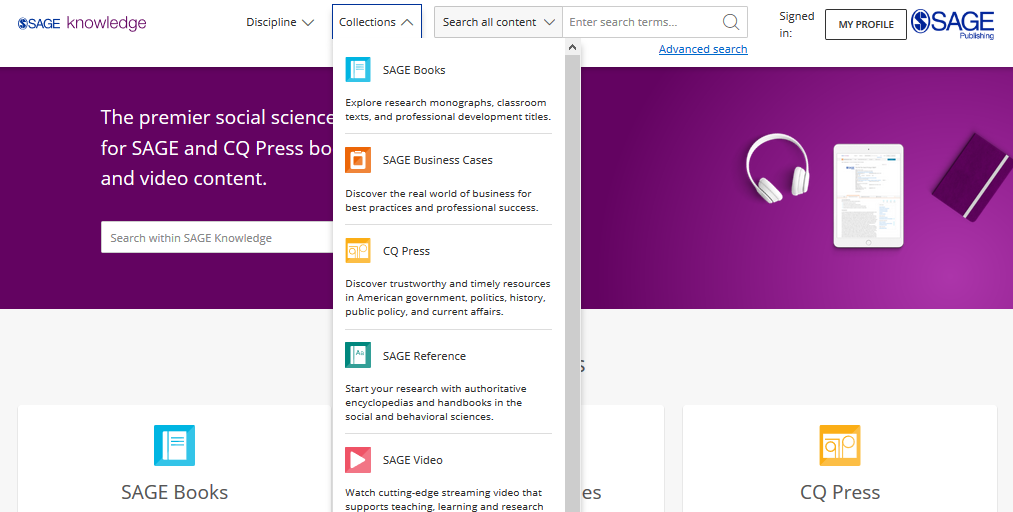 You can also Browse by Collection using the tiles on the homepage.
Please note, it is possible that some of these content options will appear in grey on your screen, if your institution does not subscribe to a particular collection.
Using the Quick search
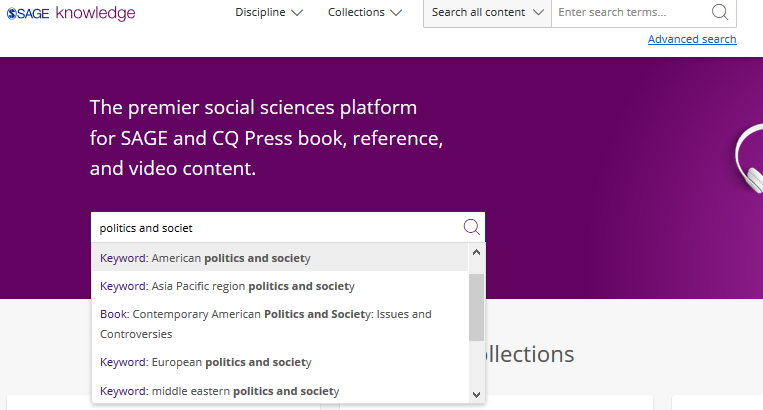 You can run a search from any page using the search bar at the top of the screen.
Use the quick search to look for content related to key words and phrases.

Run the search for your own terms, or click on one of the auto-suggestions to go directly to that resource or keyword result.
Enter your search criteria
Add new rows for more criteria
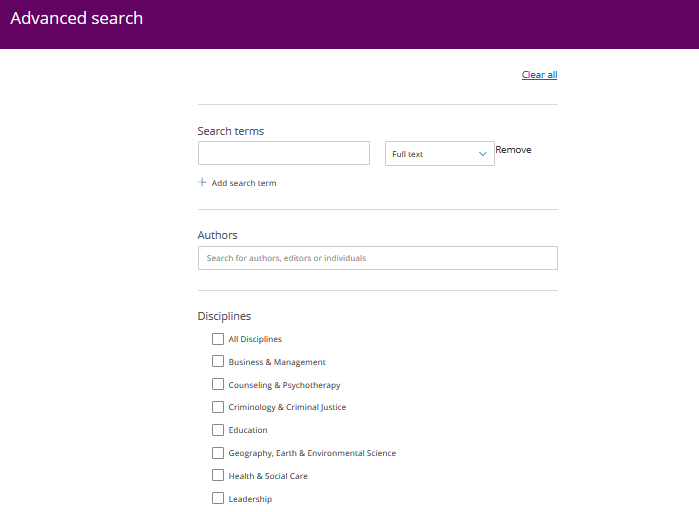 Search specifically for people, e.g. authors
Choose the disciplines you want to search across
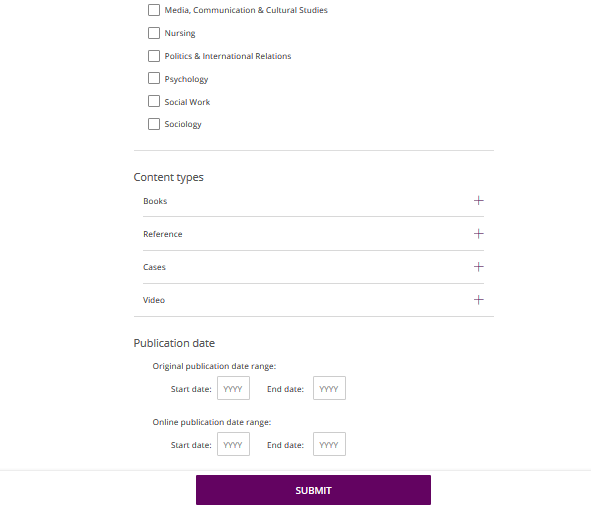 Choose the collections you want to search across
Select your publication date ranges
Using the Advanced search
Click Submit when you’re ready
Viewing your results
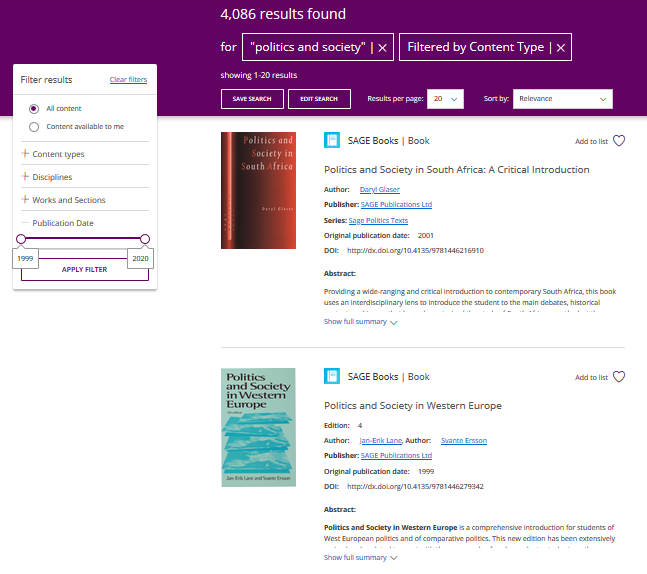 Use the filters on the left-hand side of the search results page to refine your search; you can search within your results, filter by content type and subject, and use the publication date slider to find older or newer content.
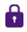 Click the image or title to open the item.
You must click the Apply filter button to apply your changes.
Item is not available                       at your institution
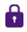 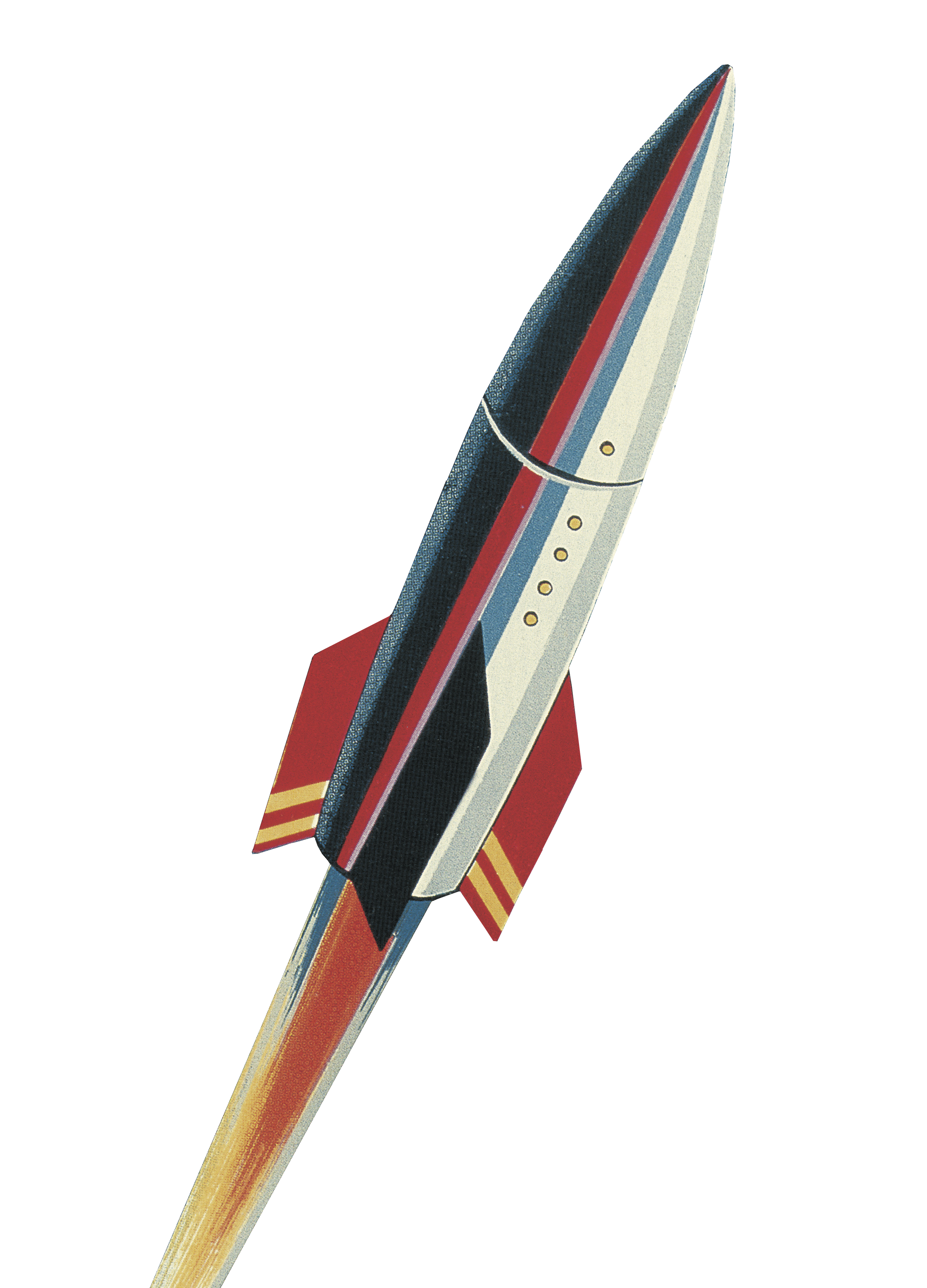 Back to Contents
The resource page
Entire works and chapters and entries
Entire Work refers to the complete version of a text, e.g. a whole Book or a complete Encyclopedia
Entire Works
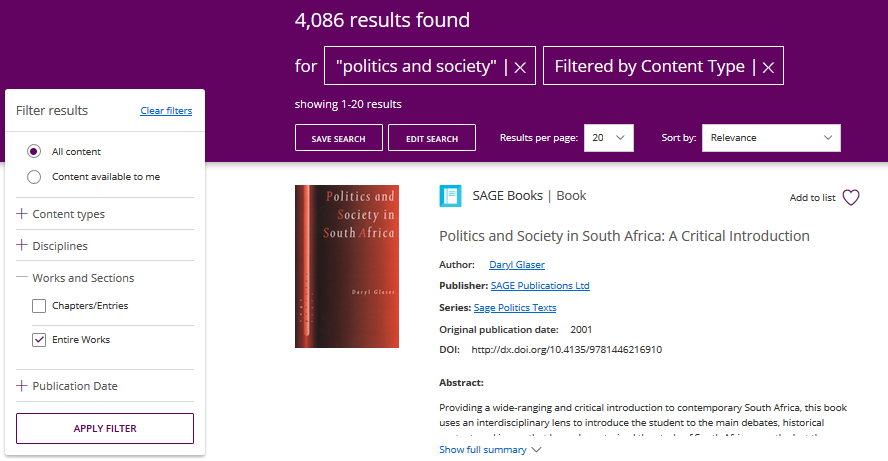 When you are viewing your search results, if you leave only Entire Works selected, each complete work will only appear in the search results once.
Chapters and Entries refers to the individual component of a text, e.g. a chapter within a Book or an entry in an Encyclopedia
Chapters and Entries
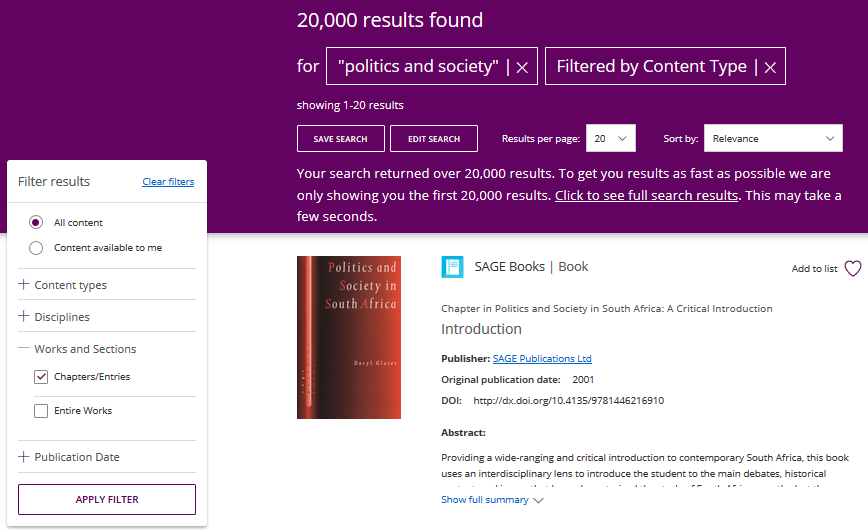 When you are viewing your search results, if you leave only Chapters/Entries selected, you will often see multiple results from the same Entire Work, with a larger number of results returned.
Entire Work page
Add the work to one of your lists
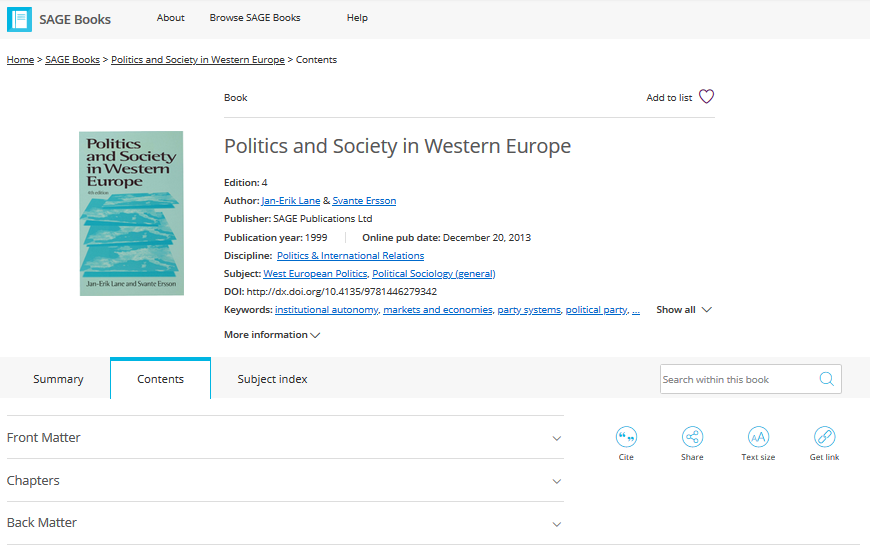 View publication information about the work
Switch between different tabs; the main tab you will want to use is the Contents view
Expand the Chapters view
Download, cite and share the item
Chapter and Entry page
Search for a term or phrase within the chapter you’re viewing
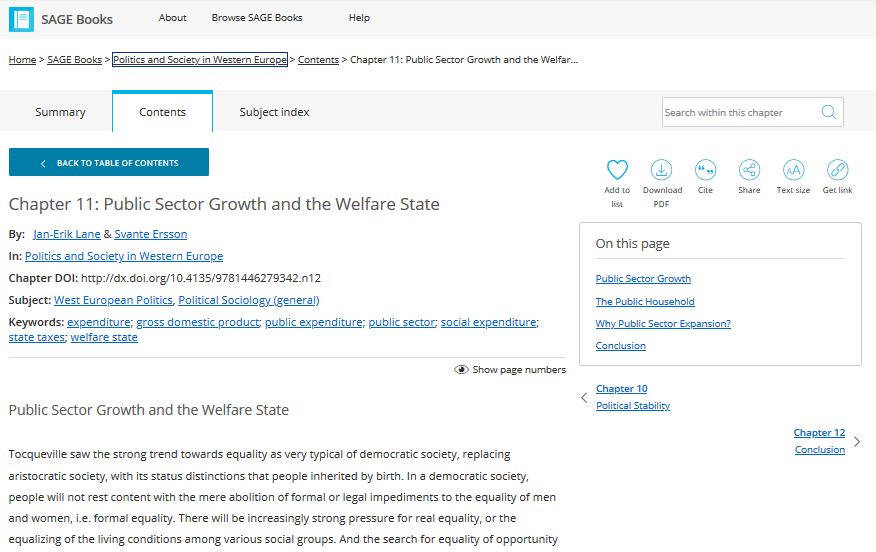 Return to Entire Work
Download, cite and share the item, or save it to one of your lists using the heart icon
Full text of chapter or entry continues down the page
Browse through other chapters and entries in this work
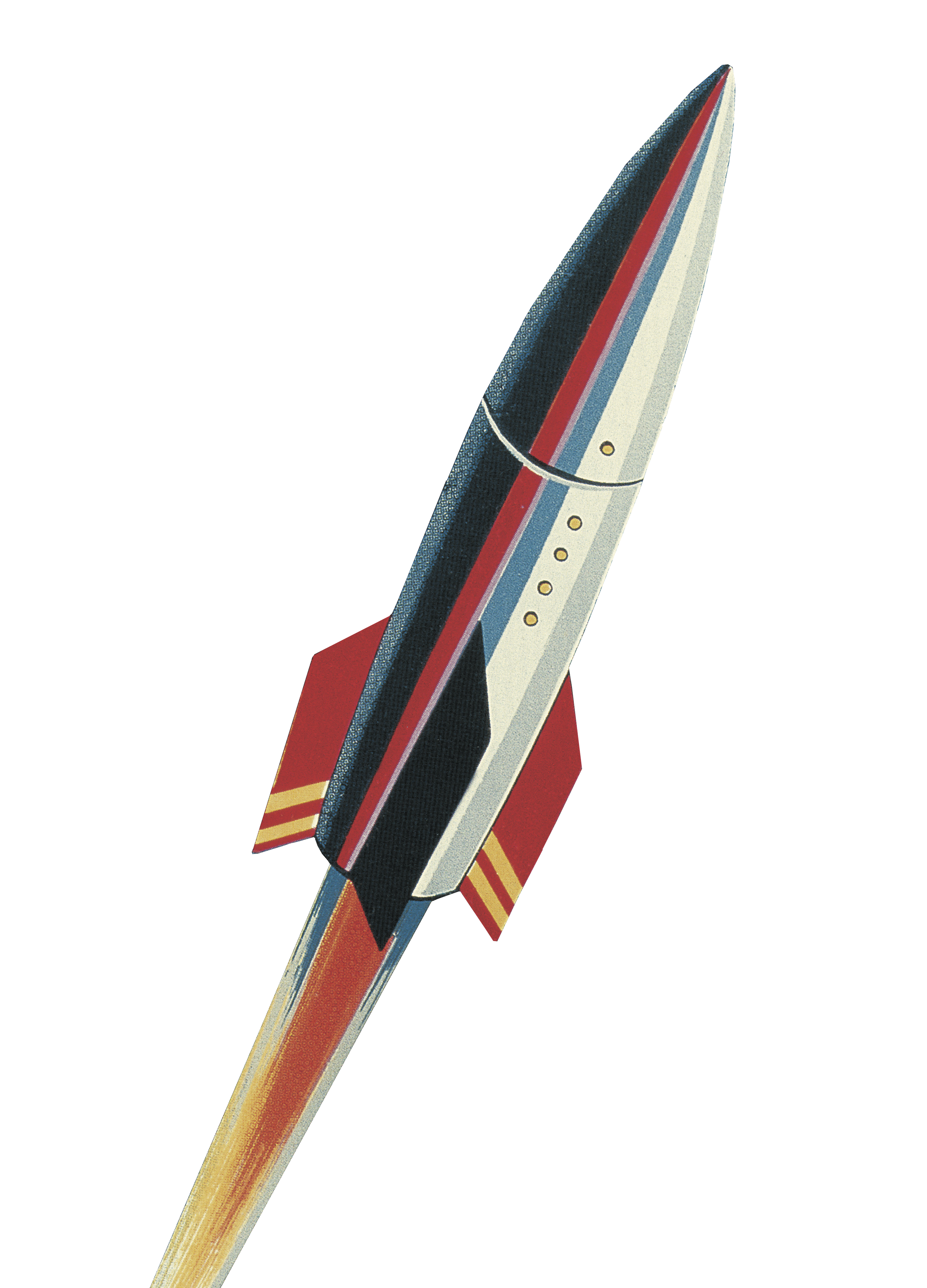 Back to Contents
Creating a Profile
Saving searches and managing lists
Creating a Profile
Click the My Profile button, then select Create my profile towards the bottom of the pop-up window that appears.
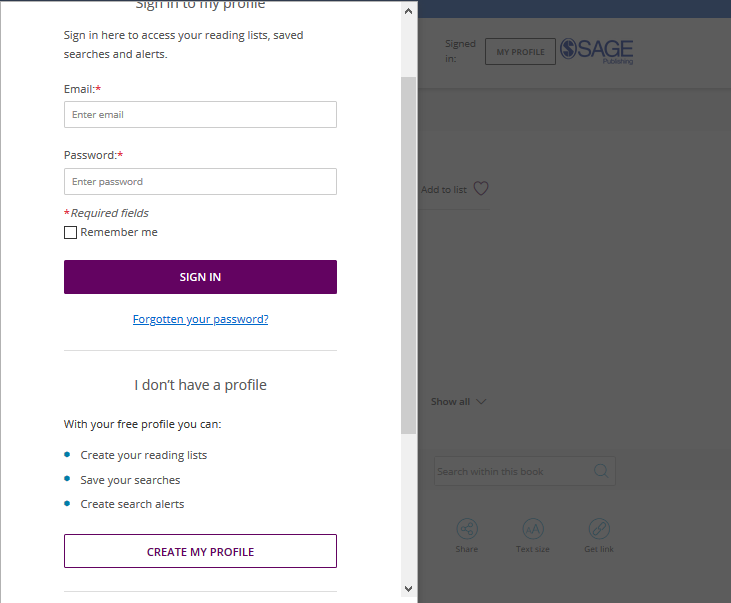 Once you’ve created your free profile, you can sign in here at any time.
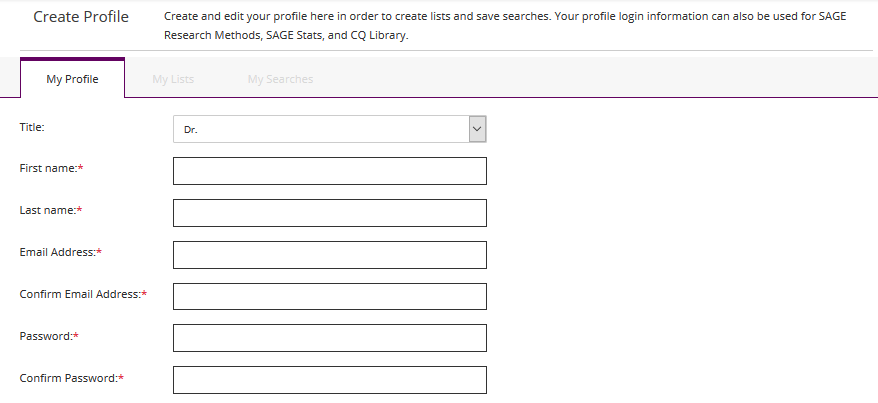 Saving searches
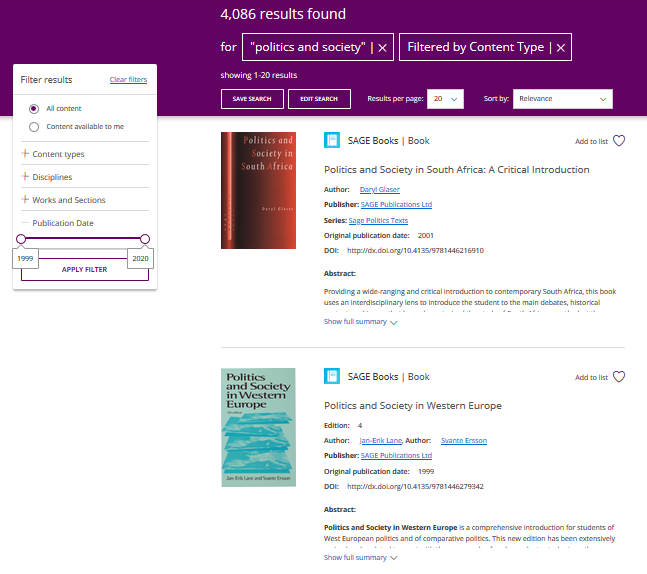 When you’re logged into your Profile and you are viewing your search results, click the Save Search button to save your search criteria, so that you can quickly     re-run the same search again later.
When logged in to your Profile, you can add resources to My Lists in order to save items of interest for later.
Managing lists
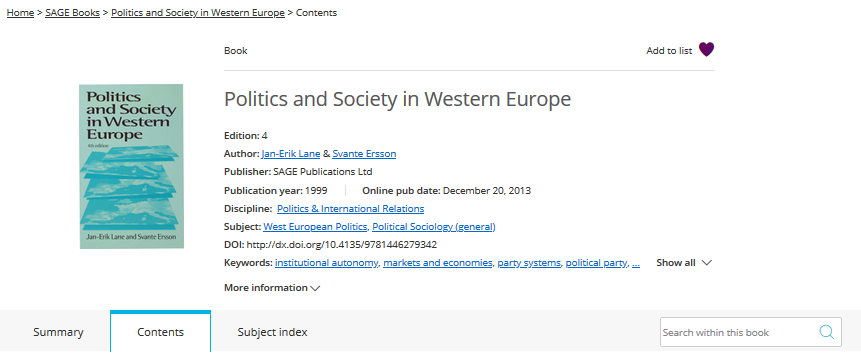 On any resource page, click the Add to list button.
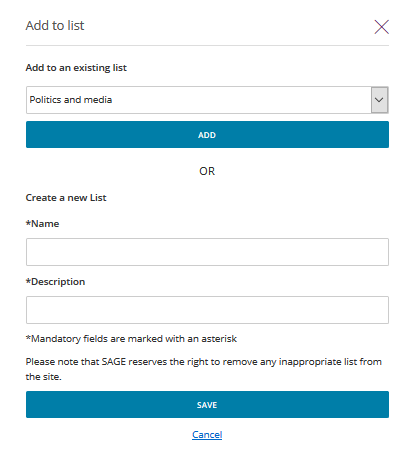 When the pop-up window appears, choose an existing list to add your resource to, or create a new list.
When logged in to your Profile, you can add resources to My Lists in order to save items of interest for later.
Managing lists
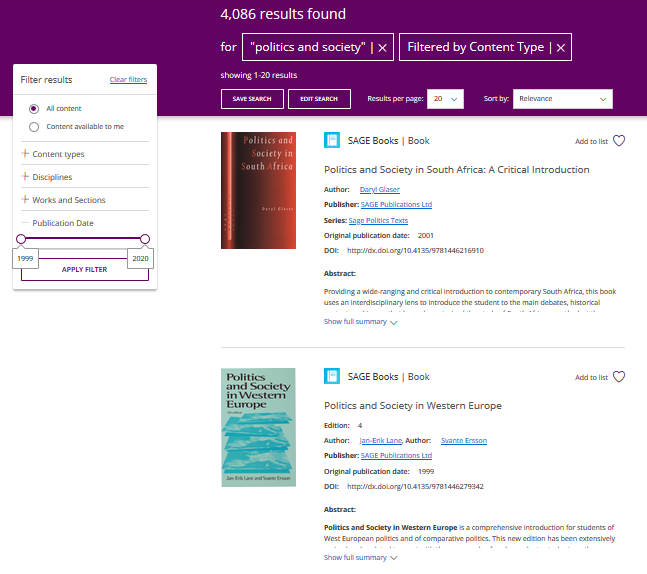 You can also add an item to a list from your search results page.
Managing your Profile
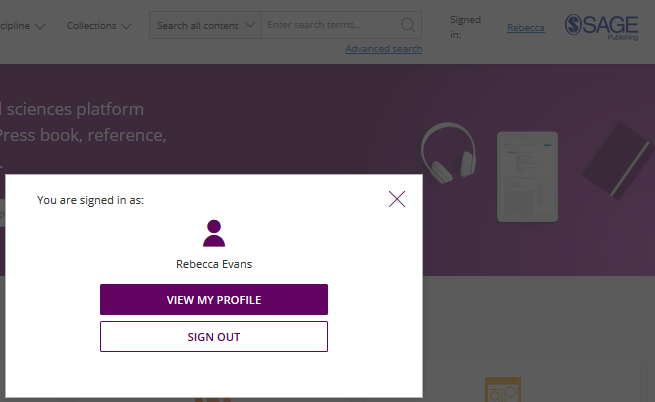 When you are signed in, you can access your lists and saved searches by clicking on your name at the top-right of any page.
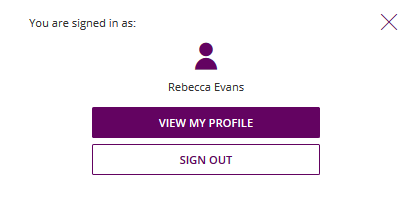 Select View my profile to edit your profile details, and view and edit your saved searches and lists.
Managing your Profile
Toggle between your profile areas
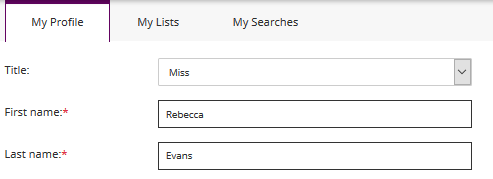 My Lists
My Searches
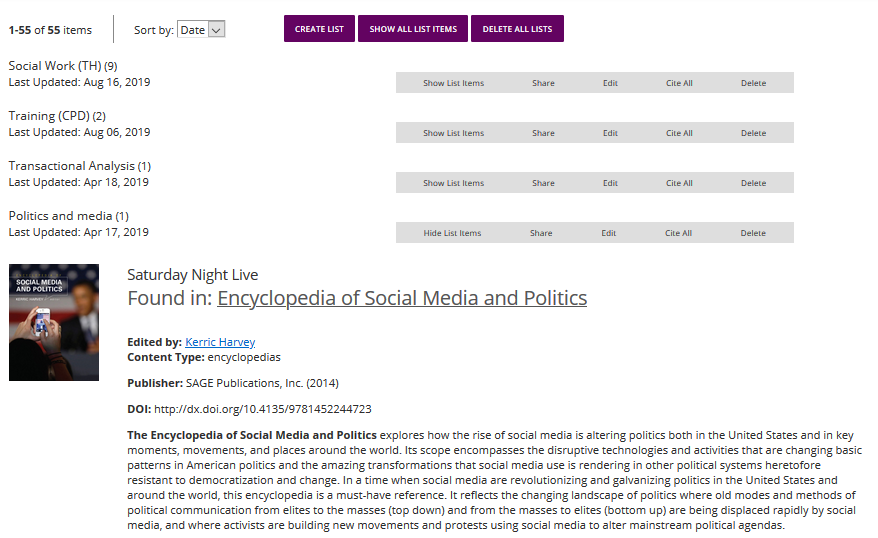 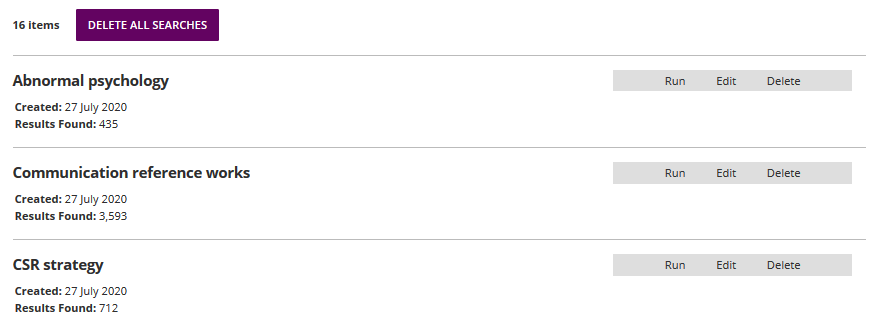 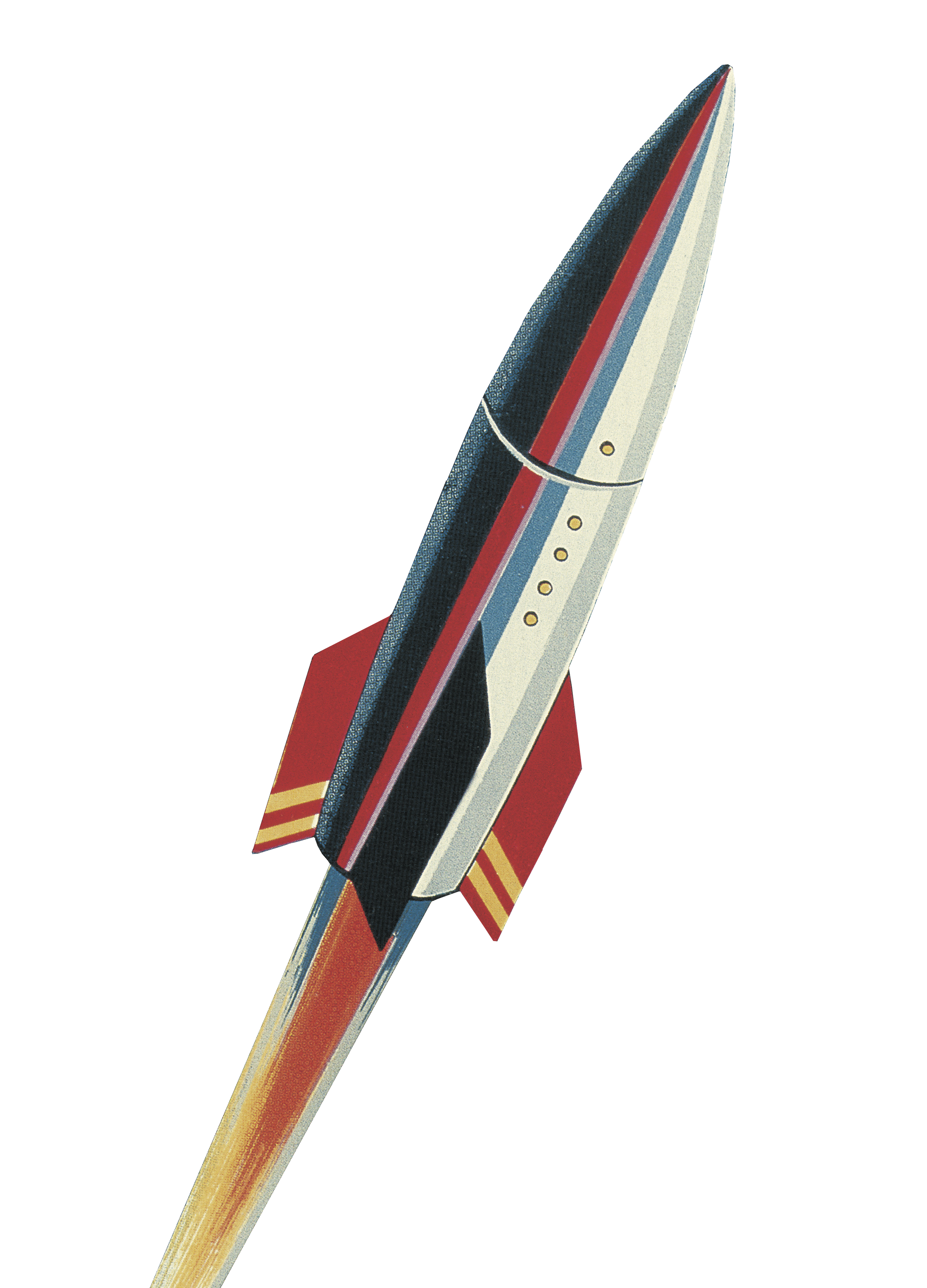 Do you have any questions?
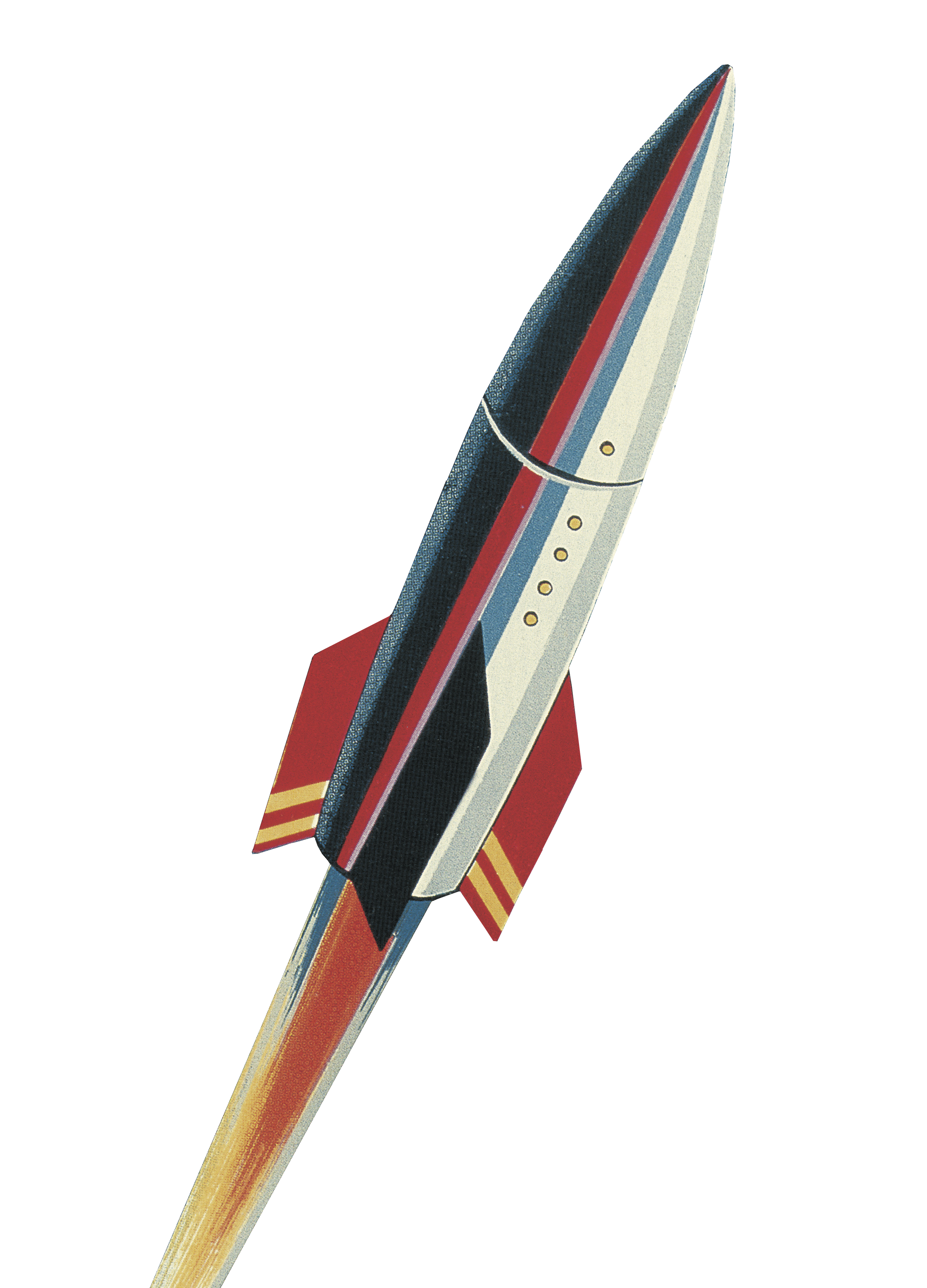 Thank you for listening!